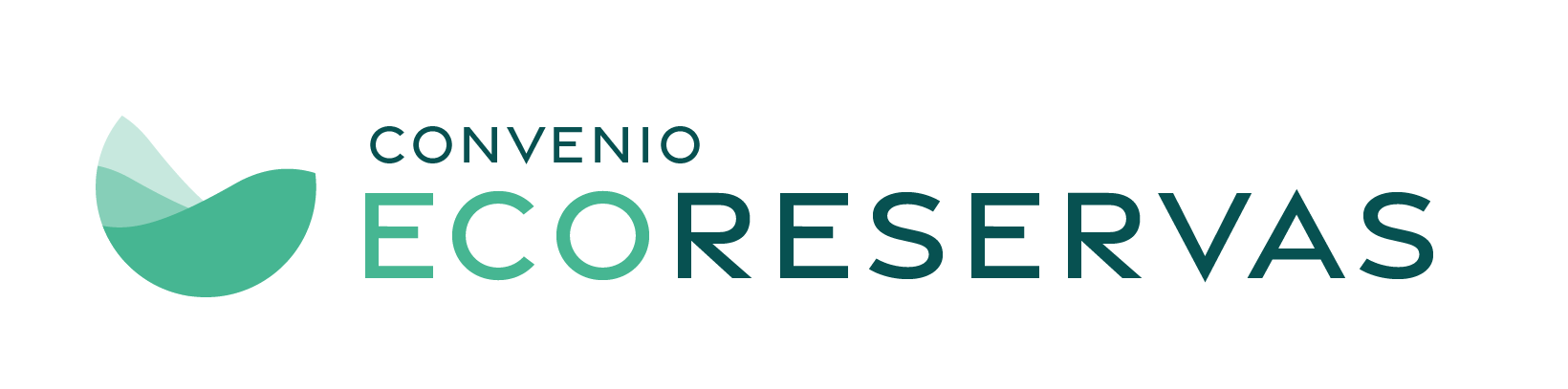 08
EL ZOCAY
UBICACIÓN
EXTENSIÓN
INFORMACIÓN BÁSICA
i
312,7
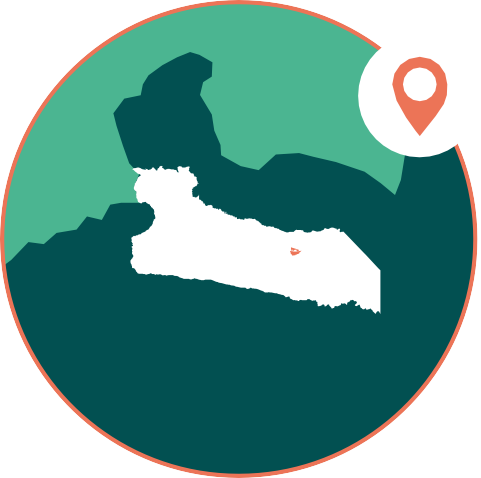 VILLAVICENCIO
VEREDAS:
Alto de Pompeya, Peralonso.
(DANE, 2020).
ÁREA DE NEGOCIO/ EMPRESA / FILIAL
ECOPETROL S.A. / ORINOQUÍA
SUBZONA
HIDROGRÁFICA
Río Negro
(IDEAM, 2013).
HECTÁREAS 
La verificación se realizó
con la proyección de coordenadas
"MAGNA_COLOMBIA_CTM12”
ÁREA OPERATIVA/ INSTALACIÓN
Apiay
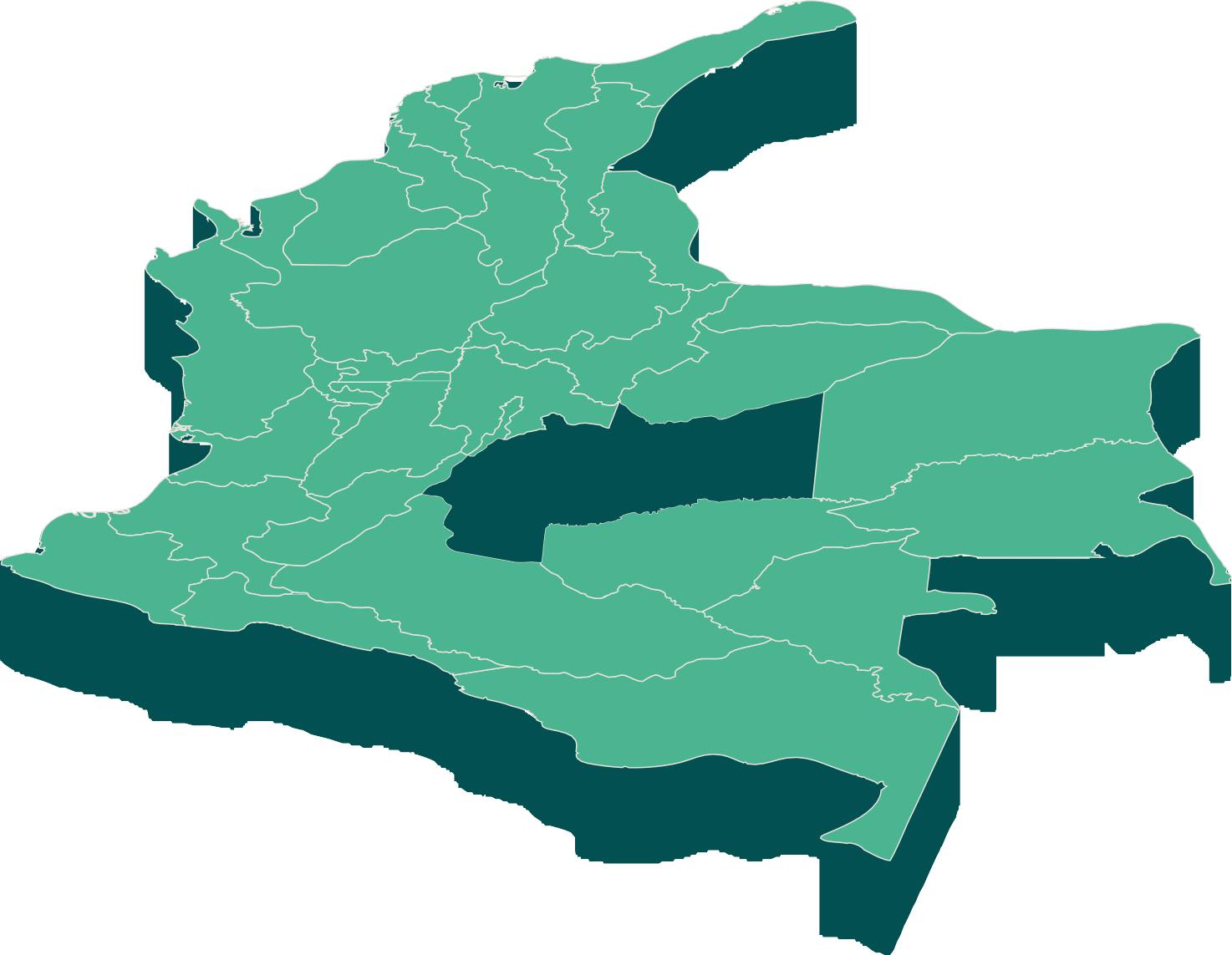 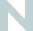 2 PREDIOS
NOMBRE DE LOS PREDIOS:
SURIA Y APIAY
Ecoreserva con áreas de producción de hidrocarburos y de energía
SISTEMA/ TRONCAL/BLOQUE
Apiay
TIPO
Producción
VENEZUELA
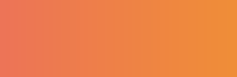 MET A
PROYECTO
Área de los campos en Explotación
MANEJO Y GESTIÓN
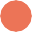 EXPEDIENTE
LAM0198
TIPO DE PREDIO
Minifundio sobre relieve levemente ondulado y alta oportunidad de manejo de paisaje de soporte como áreas Complementarias.
LISTA ROJA DE ECOSISTEMAS TERRESTRES CONTINENTALES
(Etter et al., 2020).
En Peligro Crítico
En Peligro
VU	Vulnerable Preocupación Menor
Ecosistemas Transformados
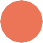 CR
ÁREAS PROTEGIDAS
No hay dentro de la Ecoreserva
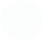 EN
BRASIL
ECUADOR
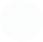 PLAN DE MANEJO Y ORDENAMIENTO DE
UNA CUENCA  POMCA 
Cuenca Hidrográfica Río Negro
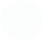 LC
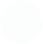 PERÚ
SUSTRATO
Abanicos de terraza antiguos, formado por depósitos aluviales mixtos, suelos de fertilidad baja, fuertemente ácidos.
(IGAC, 2014).
TEMPERATURA MEDIA
24	26 ºC
(DANE, 2015A).
ALTITUD PROMEDIO
286	309 m
(ALOS PALSAR, 2014).
PRECIPITACIÓN MEDIA ANUAL
3000	4000 mm
(DANE, 2015B).
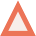 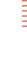 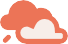 CORPORACIÓN
AUTÓNOMA REGIONAL
CORMACARENA
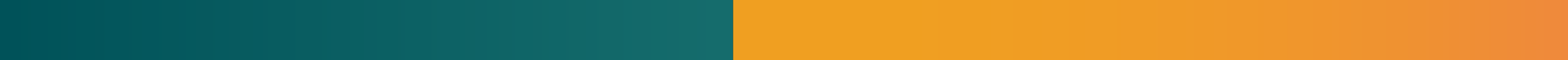 BIOMAS
AMENAZAS
GESTIÓN INTEGRAL
DE LA BIODIVERSIDAD
(IAvH, 2014)
De acuerdo con las estrategías para la gestión integral de la biodiversidad los lineamientos son:
PRINCIPALES
AMENAZAS PARA LOS ECOSISTEMAS:
AMENAZA
DE REMOCIÓN
(IDEAM, 2010).
ÍNDICE DE HUELLA
HUMANA
(IAvH 2016)
BIOMAS ORIGINALES EN LA ECORESERVA
(IDEAM, 2017).
El total del área ocupada por los predios de la Ecoreserva corresponde con territorios transformados.
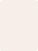 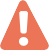 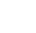 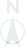 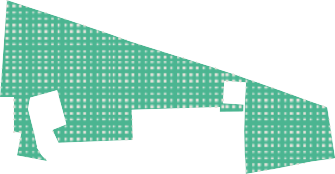 La amenaza de remoción en masa llega hasta:
Medio Alto
Natural Bajo
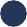 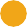 55,26%
ÁREAS PRODUCTIVAS SOSTENIBLES
Manejo sostenible de sistemas productivos transitorios y permanentes
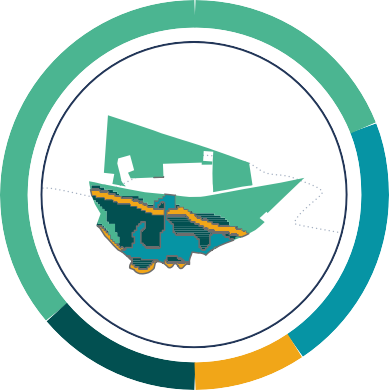 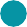 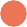 0,57%
Bajo
Agrícola
Baja Muy Baja
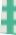 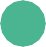 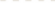 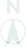 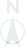 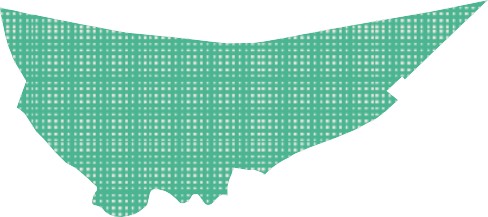 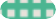 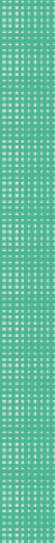 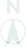 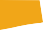 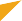 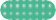 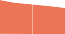 100%
Zonobioma Húmedo Tropical Villavicencio
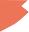 13,90%
INFRAESTRUCTURA
Infraestructura
La Intensificación agrícola (arroz, palma africana), mecanización agrícola, alta fragmentación, junto con el reemplazo de sabanas por pastos introducidos. Supresión total del fuego (Etter et al., 2020).
CAMBIO
CLIMÁTICO
Entre 2011 a 2040
(IDEAM et al., 2015)
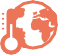 99,42%
Muy Bajo
9,34%
RESTAURACIÓN
Restauración de áreas seminaturales y transformadas para la preservación en reservas forestales
21,50%
FISIONOMÍA
Ecosistemas	Bosques altos densos
Sabanas herbáceas y arbustales
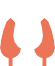 Temperatura media
RESTAURACIÓN
Restauración de áreas seminaturales y transformadas para la preservación en áreas priorizadas para la declaración de áreas protegidas
+
1 ºC
La principal vocación de uso es la agrícola a través de los Cultivos permanentes intensivos y Cultivos transitorios semi intensivos de clima cálido
Terrazas antiguas de grandes ríos
(dentro del Piedemonte Villavo-San Martín)
Paisaje
Precipitación
-19	-10 %
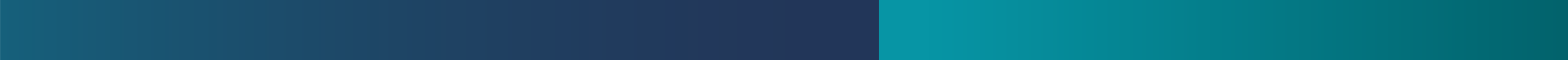 C OBER T URAS	Y	Z ONIFIC A CIÓN
C ONTE X T O	SOCIOEC OL ÓGIC O
A NIVEL MUNICIPAL 
POBLACIÓN TOTAL
(DNP, 2021)
ZONIFICACIÓN DE
MANEJO AMBIENTAL
PRINCIPALES COBERTURAS
(IDEAM, 2021).
41,30%
Vegetación secundaria o en transición
La información demográfica, espacial y de organizaciones sociales de las veredas de influencia de la Ecoreserva será presentada en los productos mapas de actores y gobernanza.
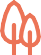 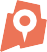 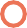 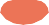 61,9%
Susceptible de intervención
49,4%
Hombres
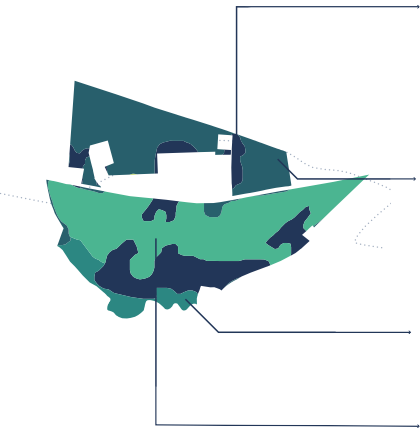 7,99%		
Rural
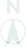 554 173
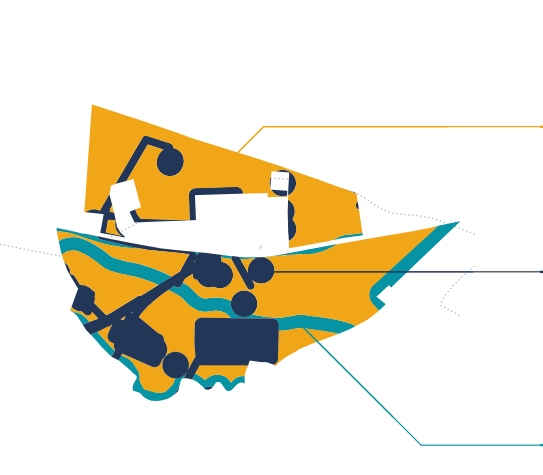 417,30
hab/km2
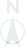 habitantes
29,84%
Pastos limpios
50,6%
Mujeres
92,01%
Urbana
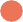 + Agricultura

+ Ganadería

+ Minería

+ Hidrocarburos petróleo y gas
+ Industria

+ Comercio

+ Servicios
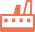 22,20%
Zonas industriales o comerciales
6,64%
Bosque de galería y ripario
5849
Personas pertenecientes a
0,31%
25,9%
Uso petrolero
Indigena
0,78%
etnias, de estas 10 habitantes se
reconocen como palenqueros y
Afrocolombiana
el municipio de Villavicencio tiene 64 personas de origen étnico en el resguardo indígena Maguare titulado en el territorio.
0.01%
12,1%
Exclusión
Raizal